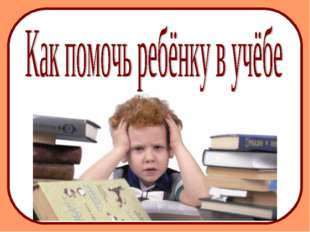 Возможные причины школьной неуспеваемости: у ребенка не сформирована мотивация к учению; он не владеет способами и приемами учебной деятельности; не сформированы психические процессы: мышление, внимание, память; преобладает авторитарный стиль родительского воспитания в семье или обучения в школе. Хотелось бы обратить внимание на два аспекта, связанных с проблемой снижения успеваемости. Во-первых, позиции учащихся, педагогов и родителей в определении причин неуспеваемости расходятся, что снижает эффективность их усилий
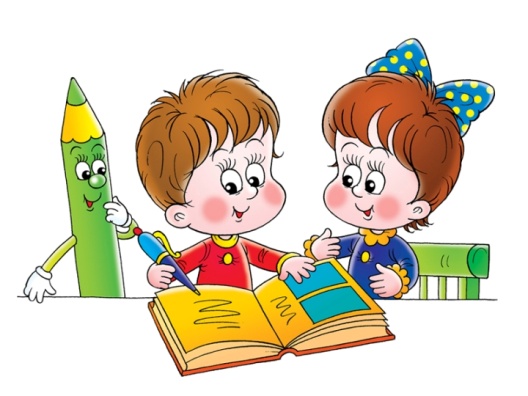 Учащиеся объясняют неуспеваемость: наличием плохой памяти, слабого внимания, неумением сосредоточиться, т. е. индивидуальными особенностями; сложностью учебной программы отдельных предметов школьного курса; профессиональной некомпетентностью учителей
Учителя считают, что: школьники безответственны, ленивы, невнимательны и т. п.; родители плохо помогают детям в учебе; программы обучения слишком сложны
Родители называют такие причины: недоступность программы, ее сложность; высокие требования, предъявляемые педагогами учащимся; недостаточные способности детей, точнее, их отсутствие
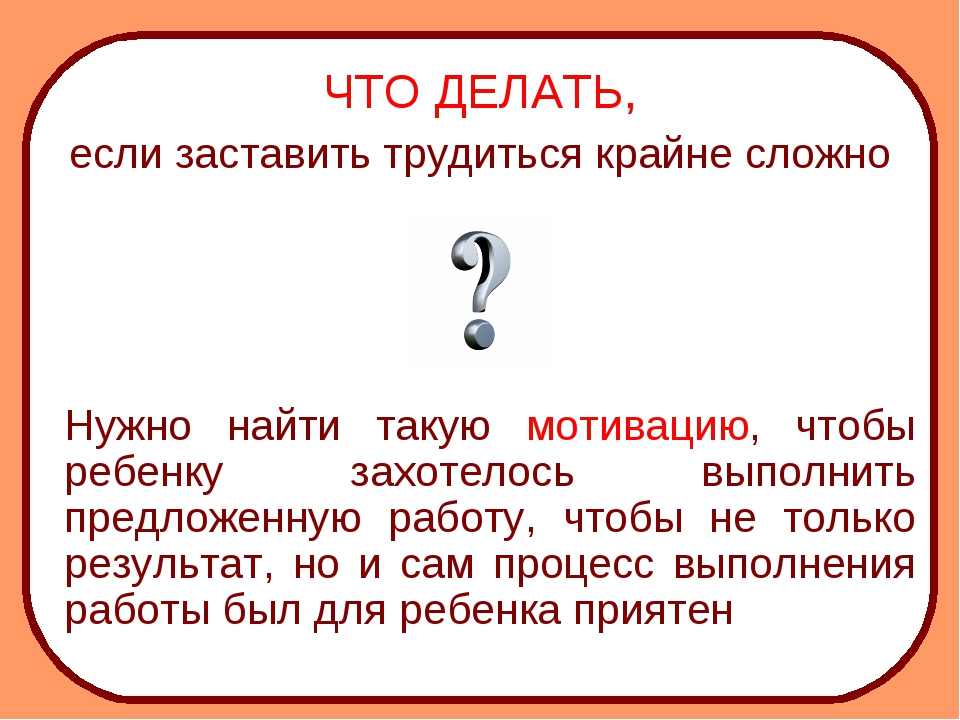 Рекомендации родителям учащихся средних и старших классов  
1. Постарайтесь создать условия, облегчающие учебу ребенка:
бытовые: хорошее питание, щадящий режим, полноценный сон, спокойная обстановка, уютное и удобное место для занятий и т. п.;
 эмоциональные: проявляйте веру в возможности ребенка, не теряйте надежду на успех, радуйтесь малейшим достижениям, демонстрируйте любовь и терпение в ожидании успеха, не оскорбляйте его в случае неудачи и т. п.; 
культурные: обеспечьте ребенка справочниками, словарями, пособиями, атласами, книгами по школьной программе, дисками; используйте магнитофон для учебных занятий, вместе смотрите учебно-познавательные программы по ТВ, обсуждайте увиденное и т. п. 
2. Слушайте своего ребенка: пусть он пересказывает то, что надо заучить, запомнить, периодически диктуйте тексты для записывания, спрашивайте по вопросам учебника и т. п. 
3. Регулярно знакомьтесь с расписанием уроков, факультативов, кружков, дополнительных занятий для контроля и оказания возможной помощи. .
4. Делитесь знаниями с детьми из области, в которой вы преуспели.
 5. Помните, что не только оценки должны быть в центре внимания родителей, но и сами знания, даже если сегодня ими воспользоваться невозможно. Поэтому думайте о будущем и объясняйте детям, где и когда можно будет воспользоваться полученными знаниями. 
6. Помогите сделать свободное время ребенка содержательным, принимайте участие в его проведении.
 7. Не сравнивайте своего ребенка с другими детьми и их успехами, лучше сравнивать его с самим собой. 
8. В средних классах подростки могут совместно выполнять домашнюю работу. Это повышает ответственность - ведь задания делают не только для себя, но и для других. Наберитесь терпения, когда они занимаются по телефону: уточняют, обсуждают, спорят.
8. Не говорите плохо о школе, не критикуйте учителей в присутствии ребенка, создавайте у него позитивное отношение к образовательному учреждению.
9. Принимайте участие в жизни класса и школы. Ребенку будет приятно, если школа станет частью вашей жизни. Ваш авторитет повысится. 
10. Помните, что по нормам над выполнением всех домашних заданий ученики 5-6-х классов должны работать до 2,5 ч, 7-8-х классов - до 3 ч, 8-9-х классов -до 4 ч. Старайтесь придерживаться рекомендаций: это важно для здоровья, психического равновесия и хорошего отношения ребенка к учебе. 
11. Создавайте традиции и ритуалы семьи, которые будут стимулировать учебную деятельность детей. Используйте позитивный опыт ваших родителей, знакомых.
..
11. Обеспечивайте ребенка всем необходимым для учебы, создавайте атмосферу уважительного отношения к его труду, вещам, учебникам, делам и т. п. 
12. Умственный труд сложен, требует многих усилий. Помогайте ребенку сохранять веру в себя. 
13. При выполнении домашней работы с ребенком не контролируйте деятельность учителя. 
14. Подавляйте в себе искушение немедленно использовать любую ошибку ребенка для его критики. Помогая ему выполнять домашнее задание, делайте иногда преднамеренные ошибки, чтобы у ребенка был шанс исправить вас, испытать удовлетворение от обнаружения недочета. Только так он сможет понять процесс контроля и обучиться самоконтролю.
 15. Проверяйте домашнее задание, особенно на первом этапе обучения, при этом давайте понять ребенку, довольны вы результатами или нет. В следующий раз он будет очень стараться, чтобы заслужить вашу похвалу
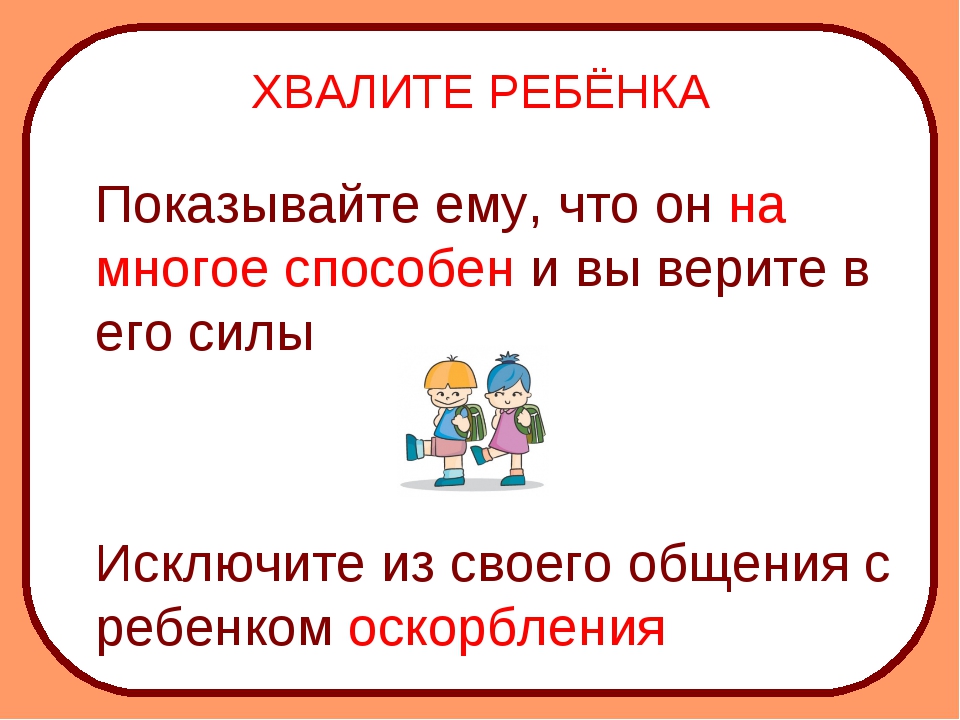 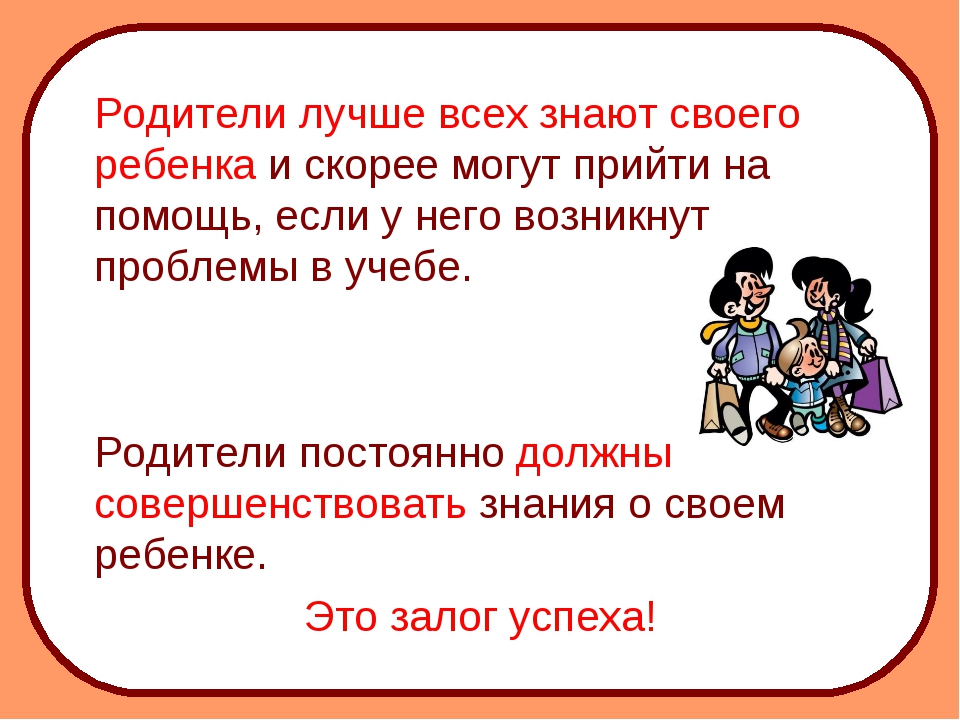 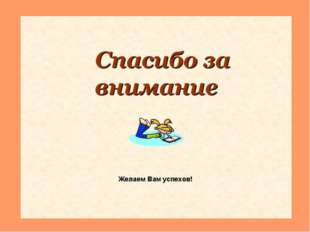